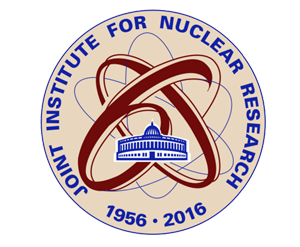 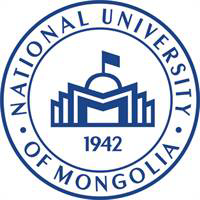 Simulation of radiation damageto different neuronal structureswith Geant4-DNA toolkit
Lkhagvaa Bayarchimeg1,
Oleg Belov1, Munkhbaatar Batmunkh1,2, Oidov Lkhagva2

1Laboratory of Radiation Biology, Joint Institute for Nuclear Research
2Division of Natural Sciences, National University of Mongolia
121st Session of the JINR Scientific Council, Dubna, 23-24 February 2017
Introduction
Study of radiation damage to the centralnervous system
Space
radiobiology
Cranial radiation therapy
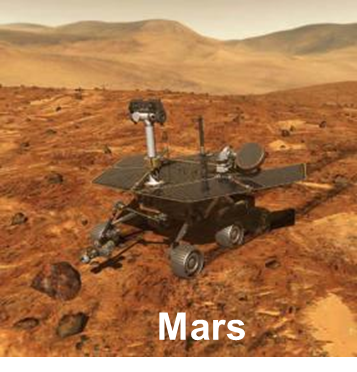 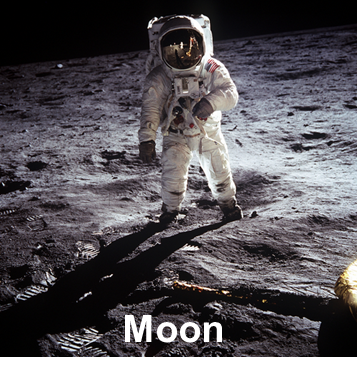 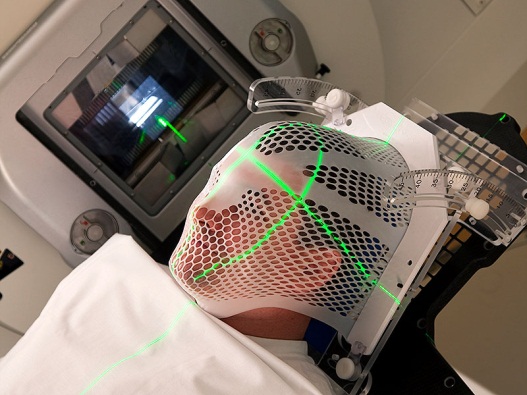 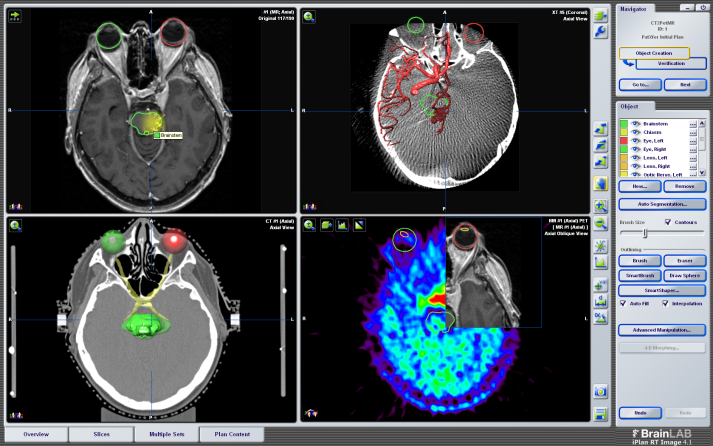 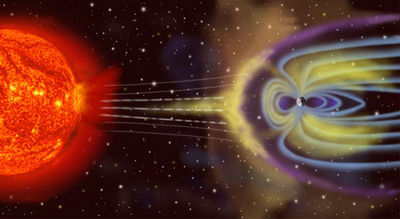 Introduction
Experiments with exposure of rodents to heavy ion beams revealed
Prolonged deficit in hippocampal-dependent learningand memory;
Neurochemical alterations in brain structures;
Impairment in the striatum-dependent operant response;
Electrophysiological alterations in the hippocampus…
Acute and late effects after exposures to heavy charged particles (56Fe, 16O, …)
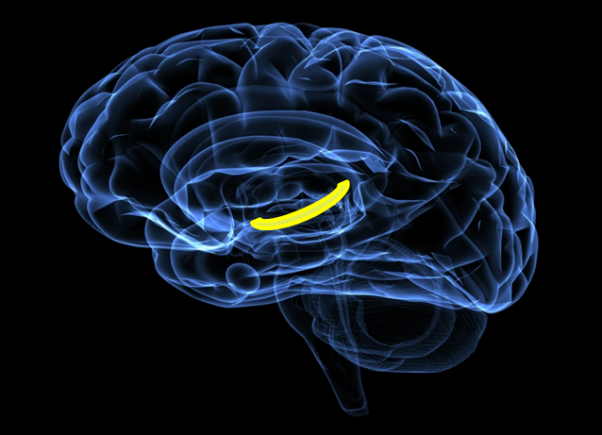 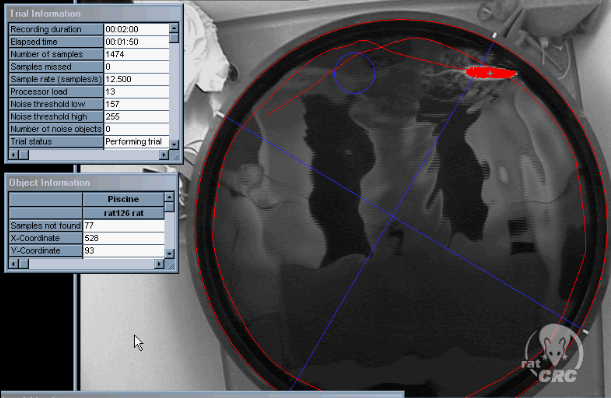 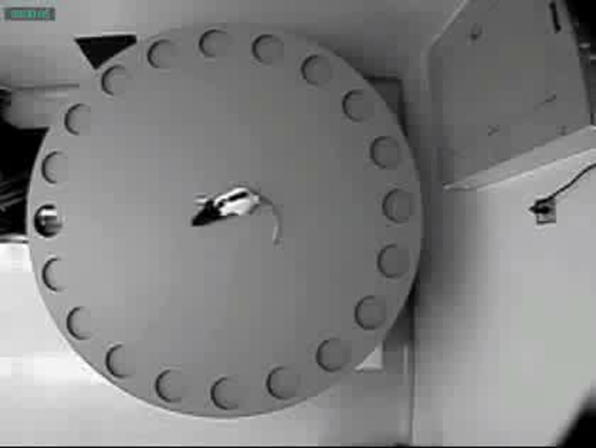 Hippocampus
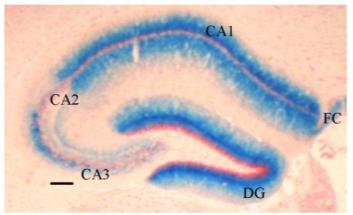 Simulation of radiation damageto neural cells
Radiation damage to the central nervous system (CNS) is a challenge.

Particle traversals to neurons are the initial events of radiation damage to CNS, leading further to a variety of cognitive impairments.

A neural cell is a complicate structure because of  its intricate morphology.

Simulation of radiation transport in neural cells is of great interest.
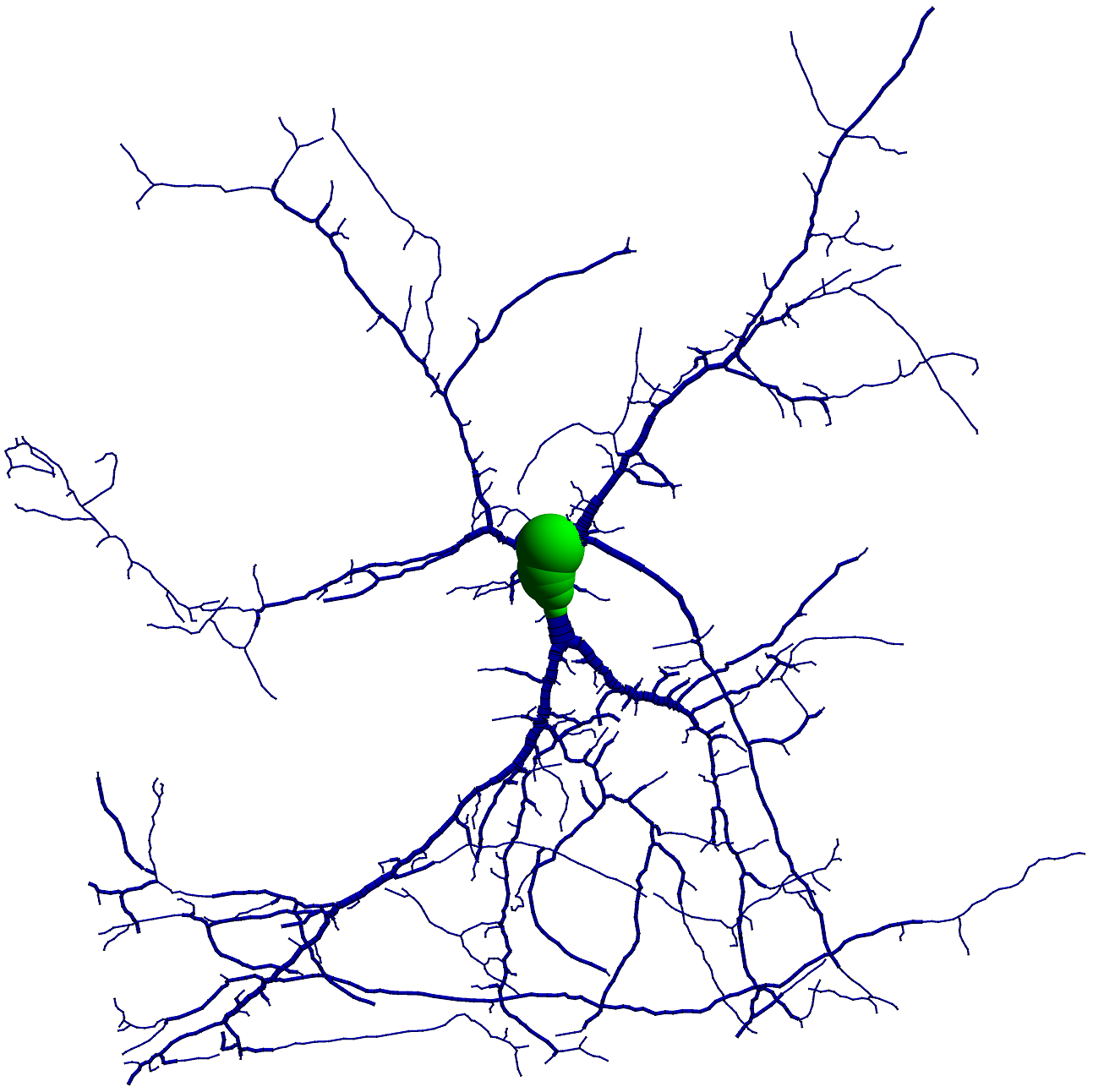 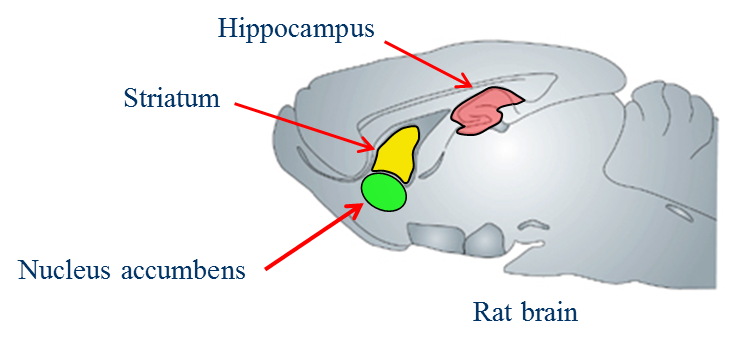 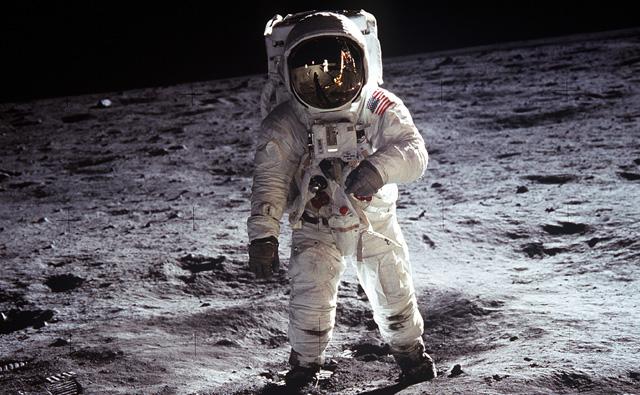 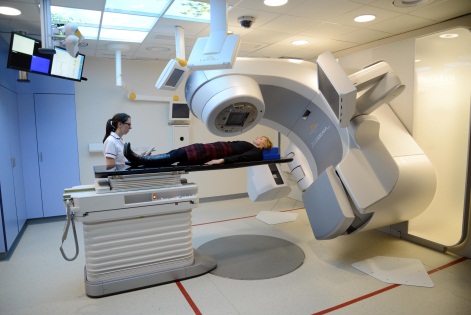 Simulation tools
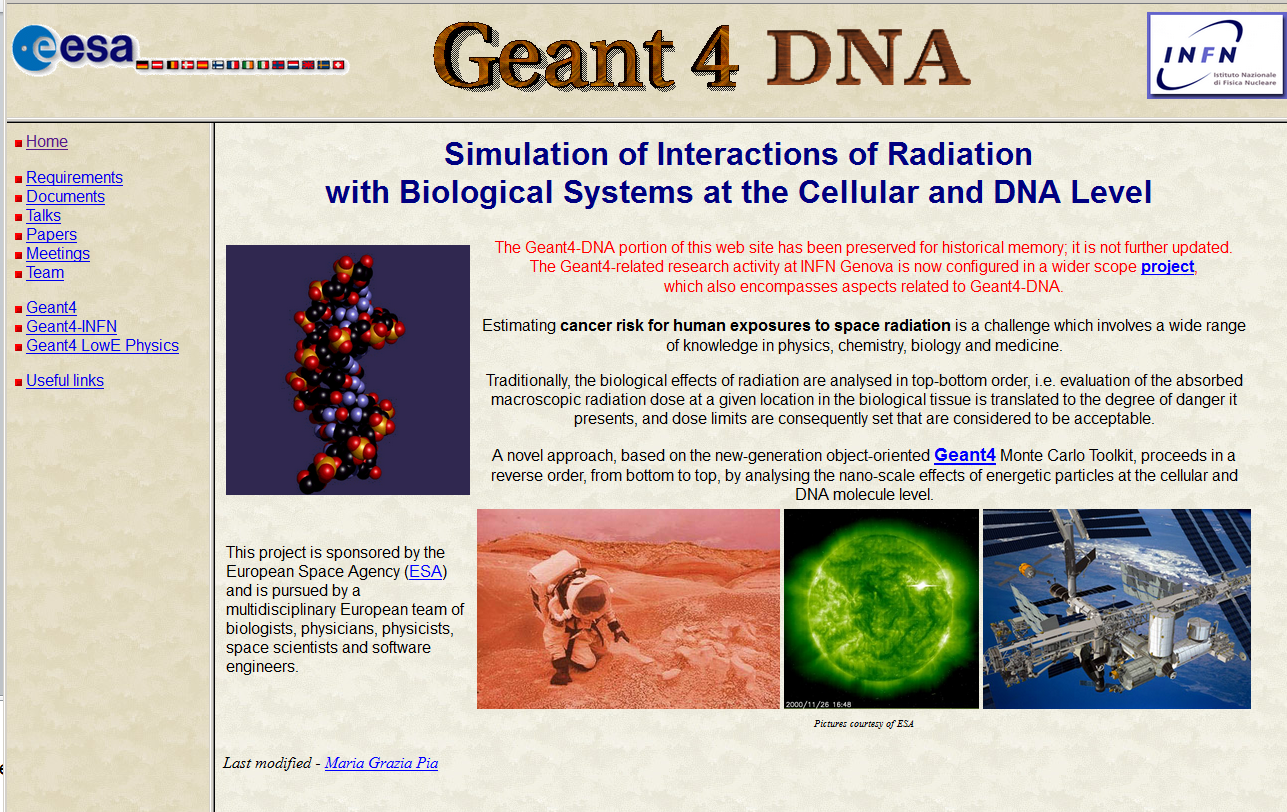 Track structure simulation with Geant4-DNA
Time stages of radiation action
GEANT4-DNA extension of the GEANT4 Monte Carlo code for modelling of radiation physical and chemical processes on the nanoscale
10-18 s
Physical stage
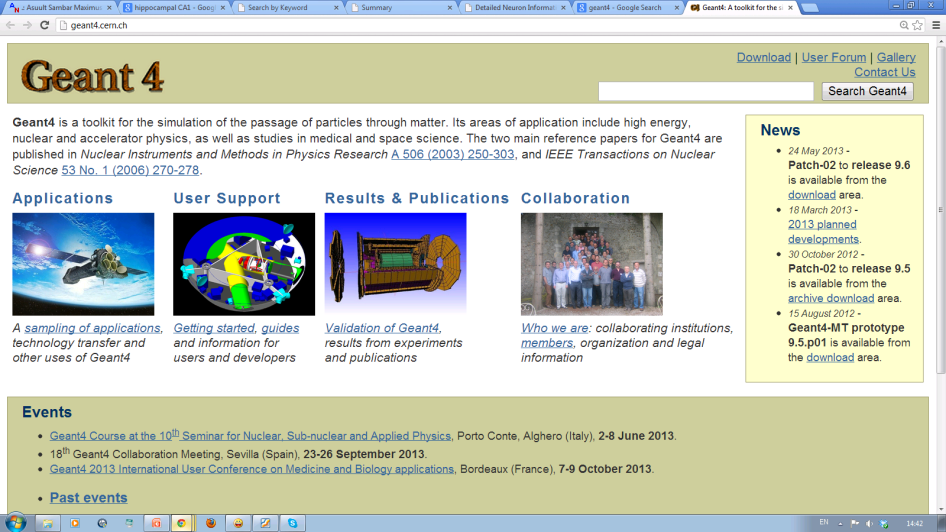 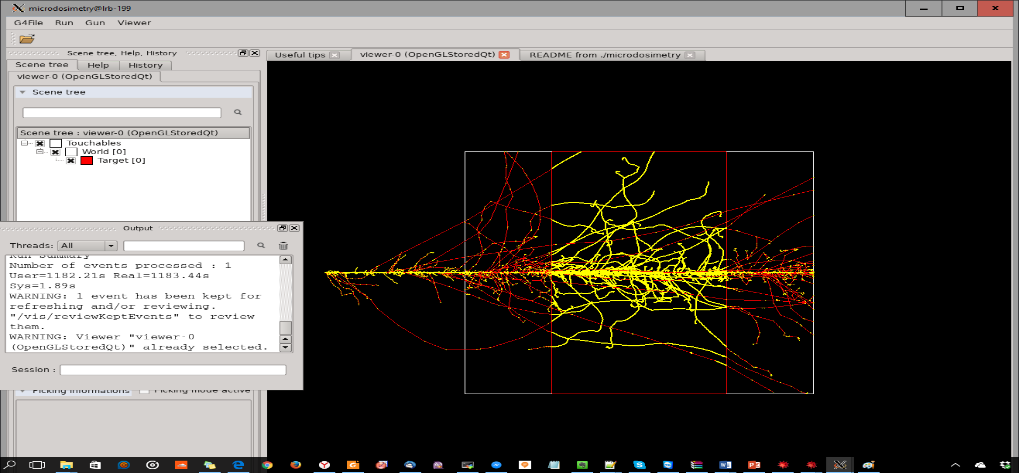 10 -15 s
Physico-chemical stage
10 -12 s
Chemical stage
10 -6 s
Bio-chemical stage
GEANT4 (code in C++) is user-friendly, possible to develop new applications.
Models of GEANT4-DNA processes based on numerous experimental data.
1 h
Biological stage
Geometrical model of a single neuron in Geant4
Reconstruction:
Tracing points (voxels)
GEANT4: A single pyramidal neuron
SWC File – standardized 
neuromorphometric format:
n    T       x         y         z        R      P
…………………..,
51   3   -91.73   3.64   -2.25   0.24   50
52   3   -92.12   3.98   -1.91   0.29   51
…………………..,
Dentrictic trees: 2563 cylindrical compartment
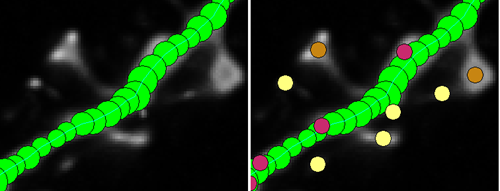 3
Soma: 11 spherical compartment
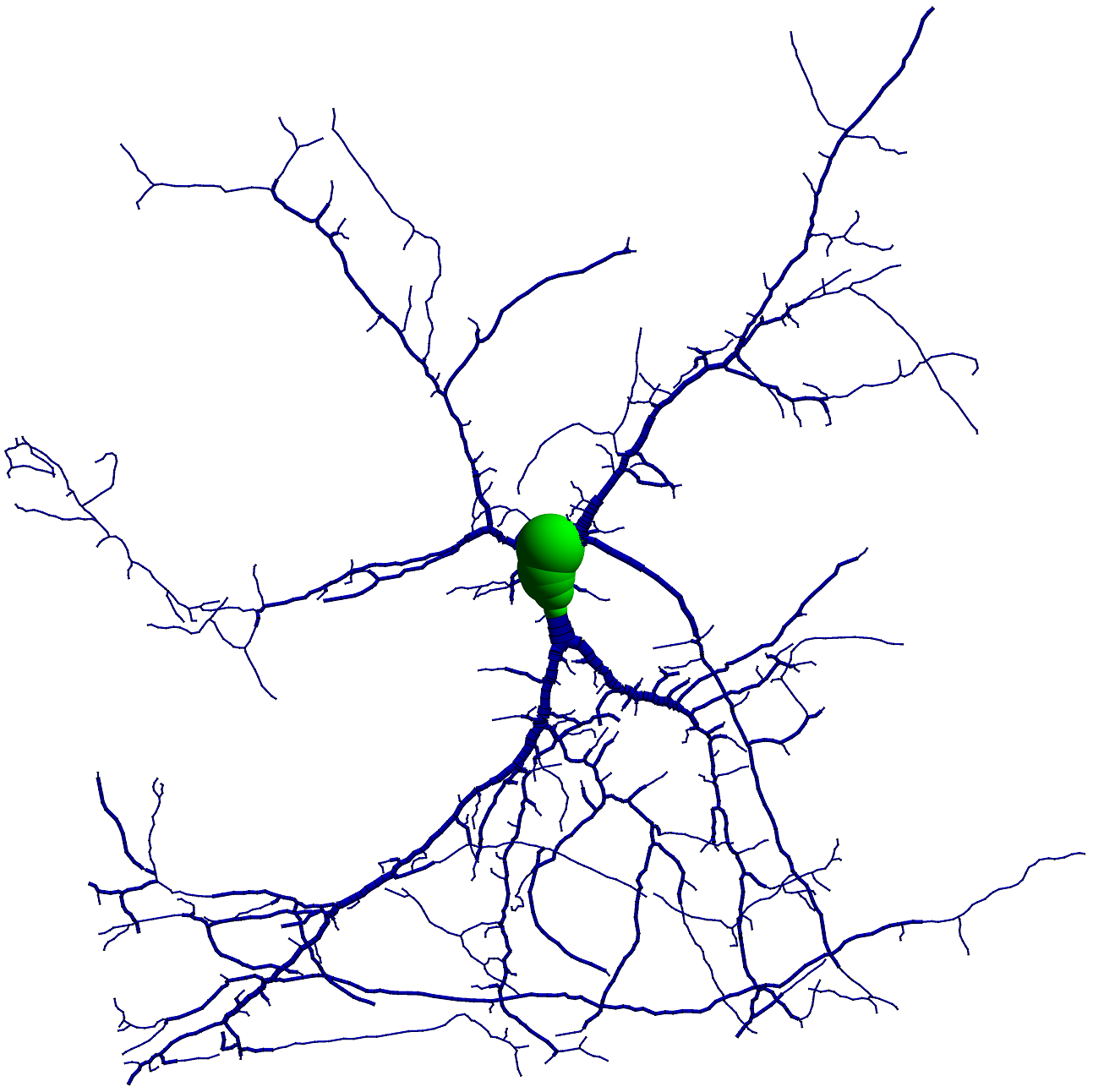 4
Neurolucida (Glaser, 1990)
2
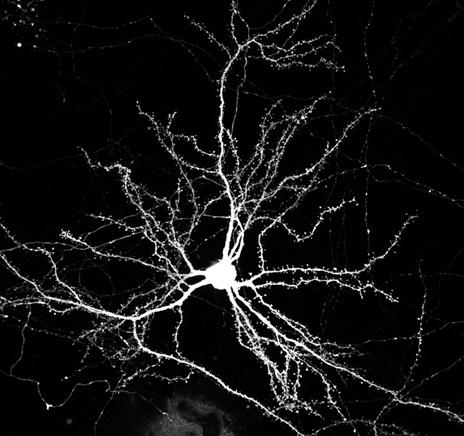 Available 
Microscopy Images
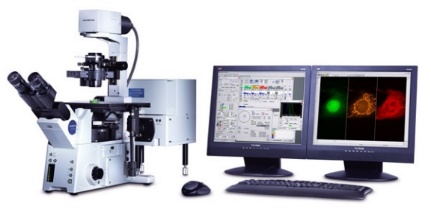 1
Martone, 2003
The geometrical model of neuronal cells and receptor structure were constructed using experimental data on their molecule and cell morphologies.
Simulation of particle track interactionwith a single pyramidal neuron
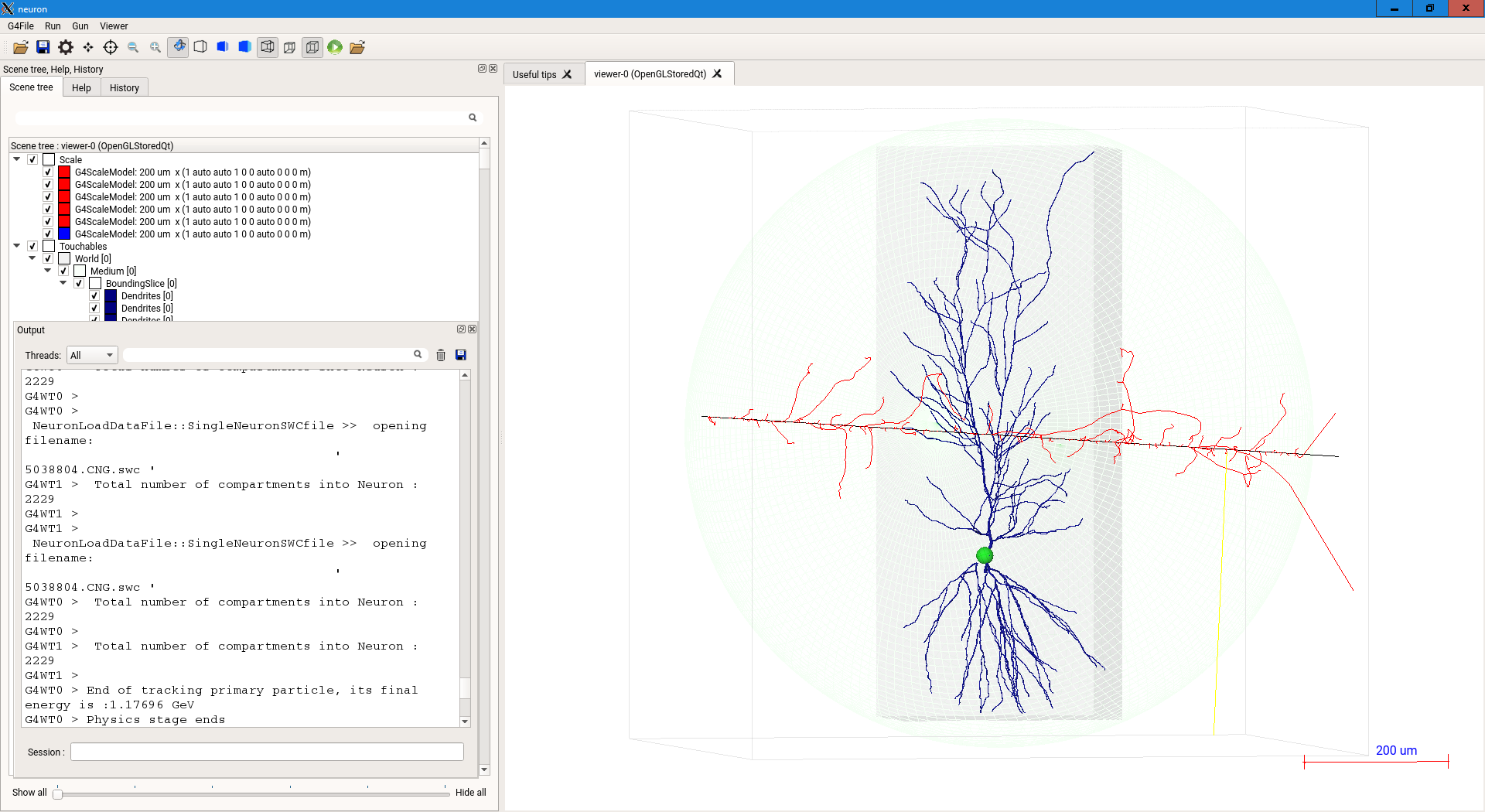 Neuron model
290 MeV/u 
carbon particle track
A single pyramidal neuron in the Geant4-DNA+GUI environment
Computation procedure
Scheme of simulation approach
High-performance computations
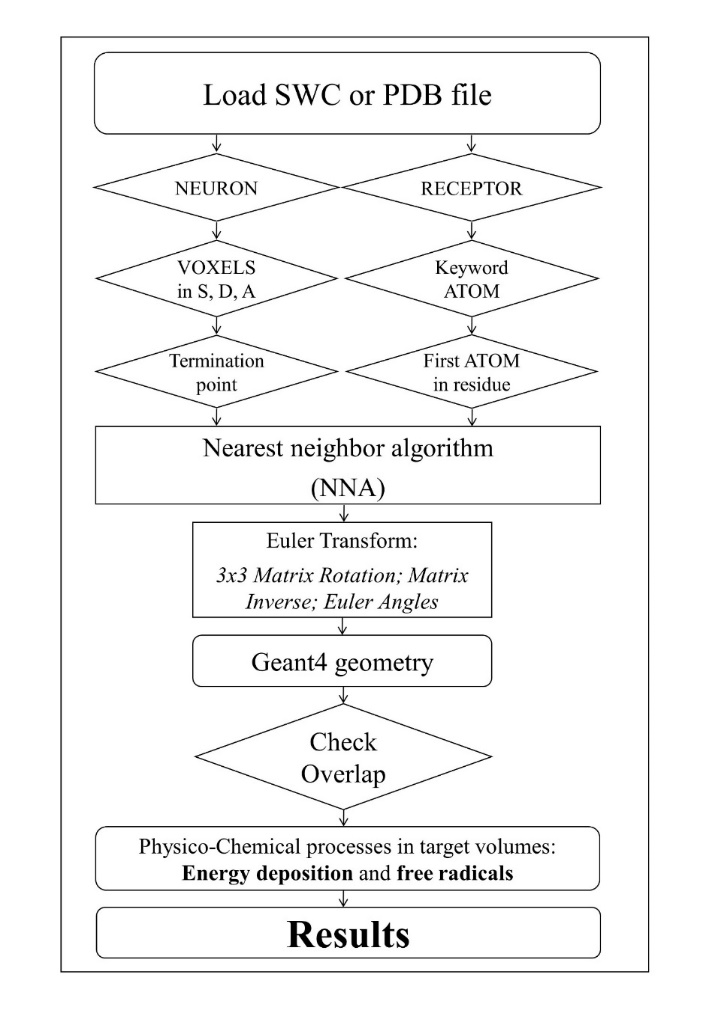 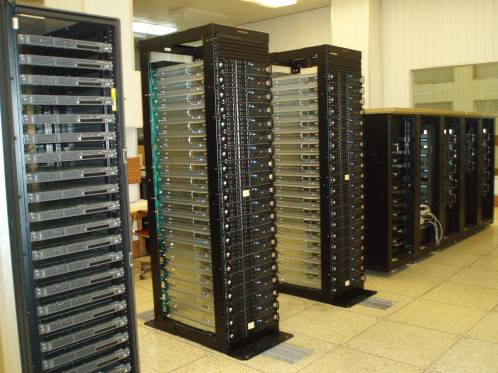 HYBRILIT: heterogeneous cluster (LIT, JINR)
To build 3D neuron geometry (~ 106 segments) as Geant4 parameterised volumes 

Track structure simulation in large volume at nm scale; ~ 107 particles as Multi-Threading mode multi-CPUs
Results
Distribution of energy deposition in a single pyramidal neuron
56Fe, 1000 MeV/u, 1 Gy
12C, 500 MeV/u, 1Gy
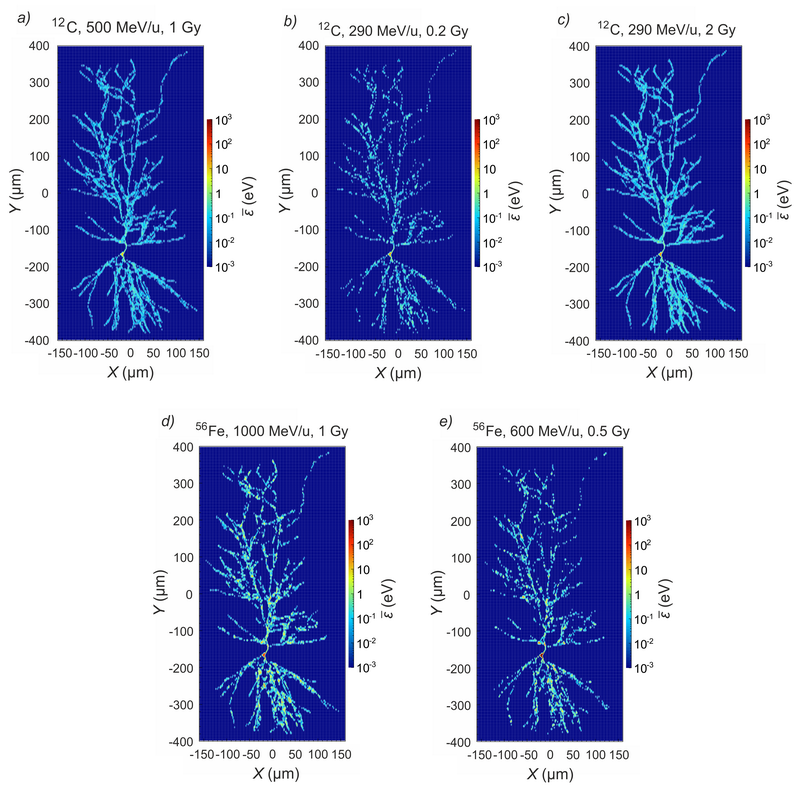 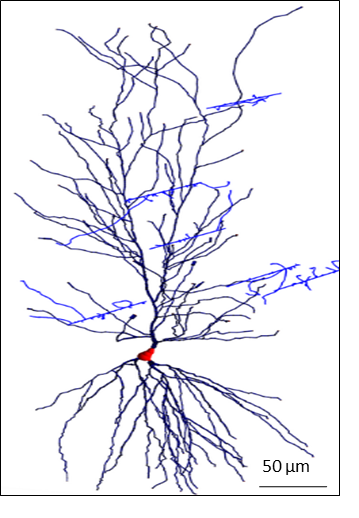 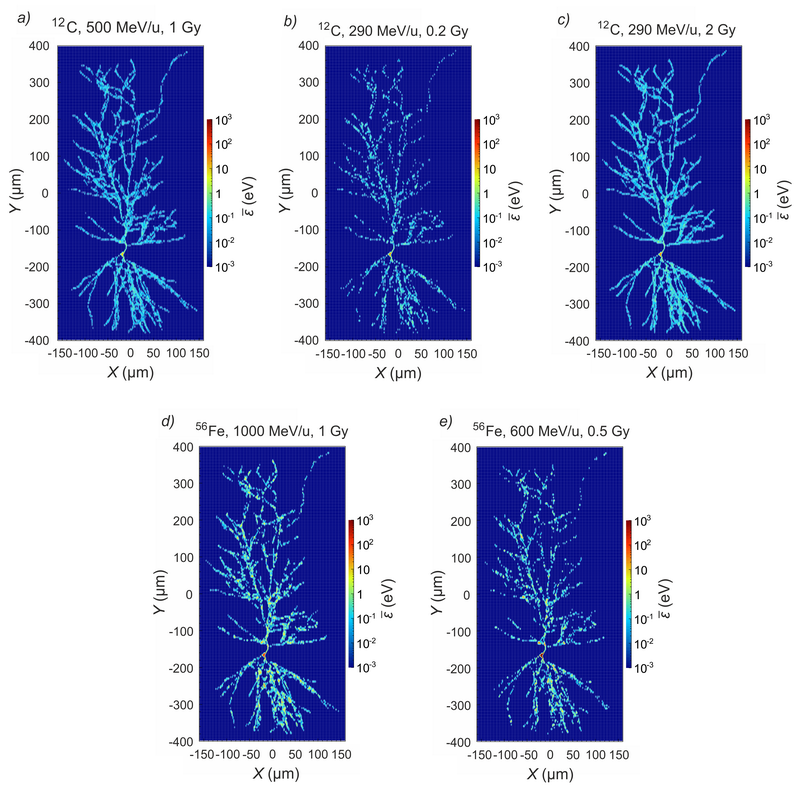 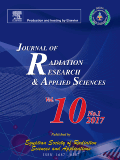 Distribution of energy deposition within a single pyramidal neuron. Energy deposition is indicated as a color-map and expressed in eV
M. Batmunkh, O. Belov, L. Bayarchimeg, O. Lhagva, N. Sweilam // J. Rad. Res. Appl. Sci . 2015. 8:498-507.
Specific energy spectra in the single pyramidal neuron
n
a)
b)
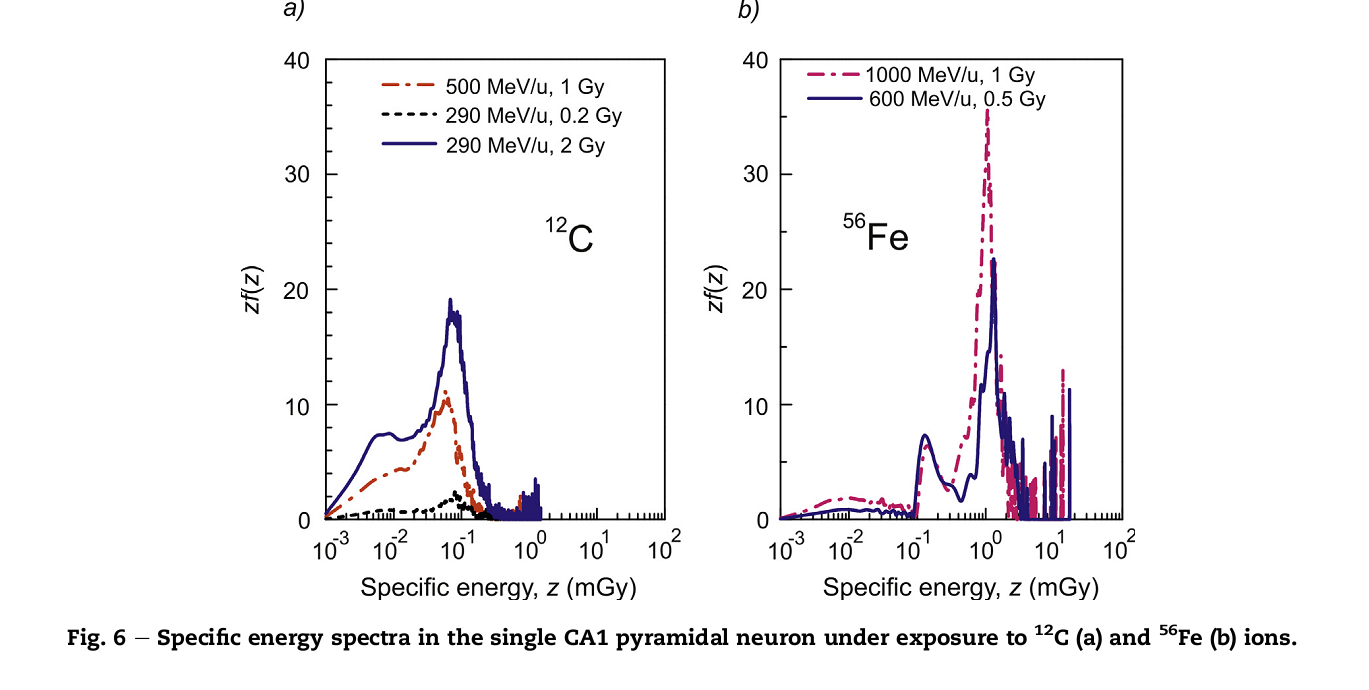 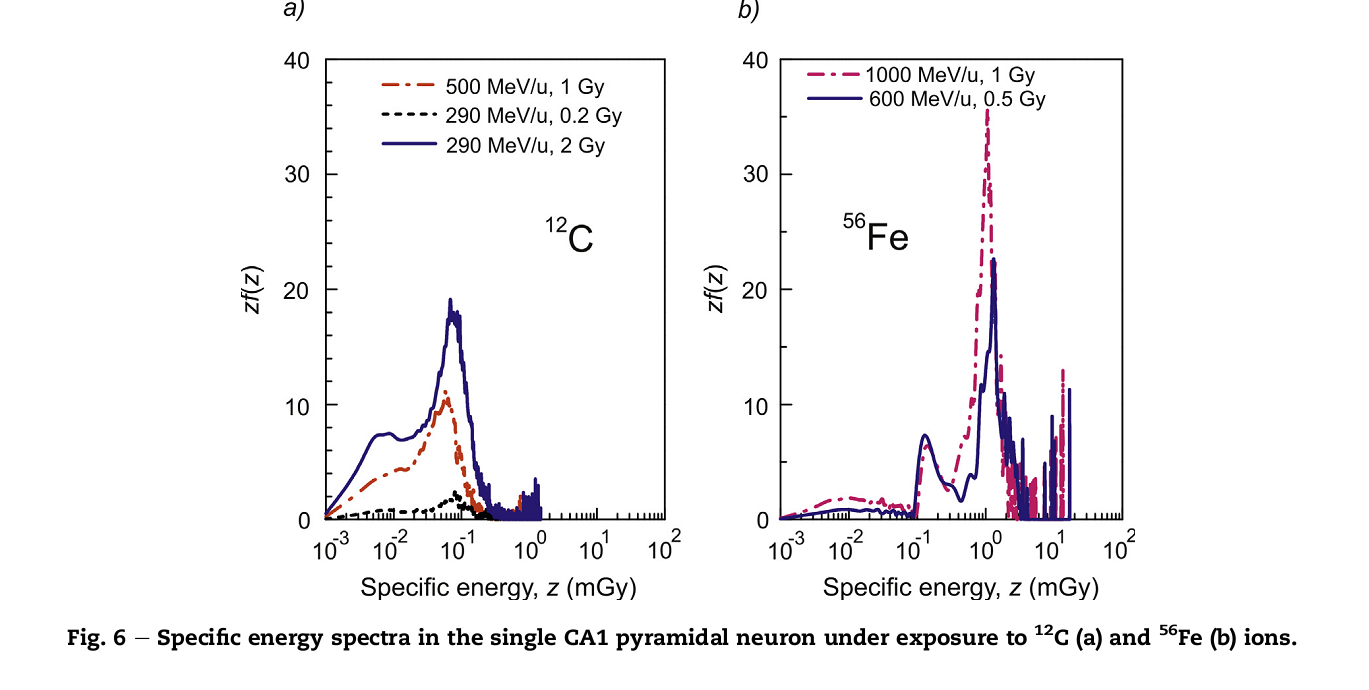 Specific energy spectra in a single rat pyramidal neuron under exposure to 12C (a) and 56Fe (b) ions
Distribution of free radicals in a single pyramidal neuron
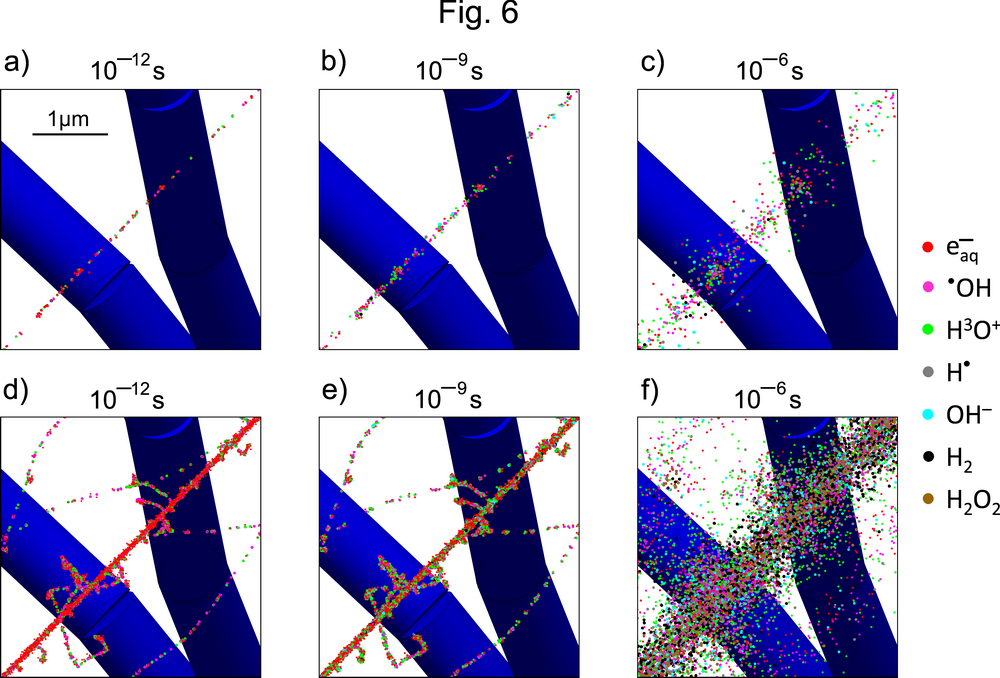 30 MeV 
+p particle track
1000 MeV/u 56Fe particle
track
Track structure of a 30 MeV proton and 1000 MeV/u 56Fe ion in dendritic branchesof pyramidal neuron, as viewed at picosecond, nanosecond, and microsecond after exposure
Number of free radicals in single pyramidal neuron
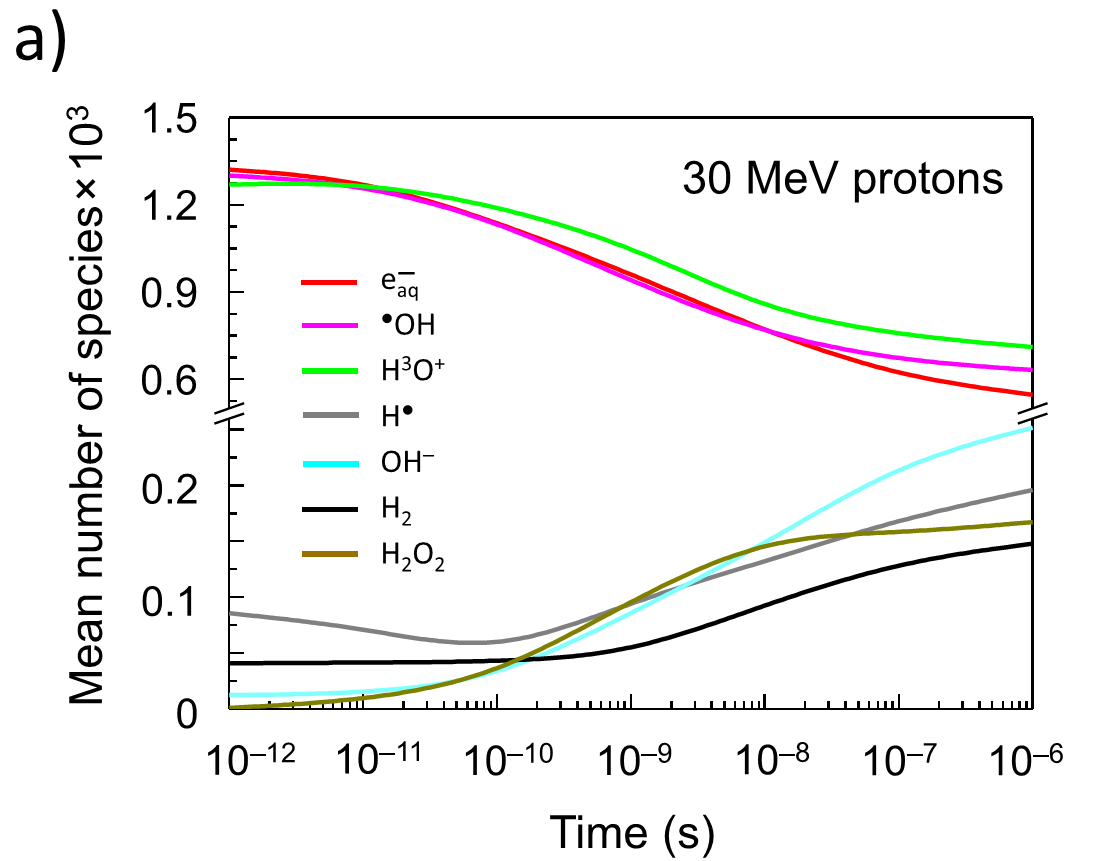 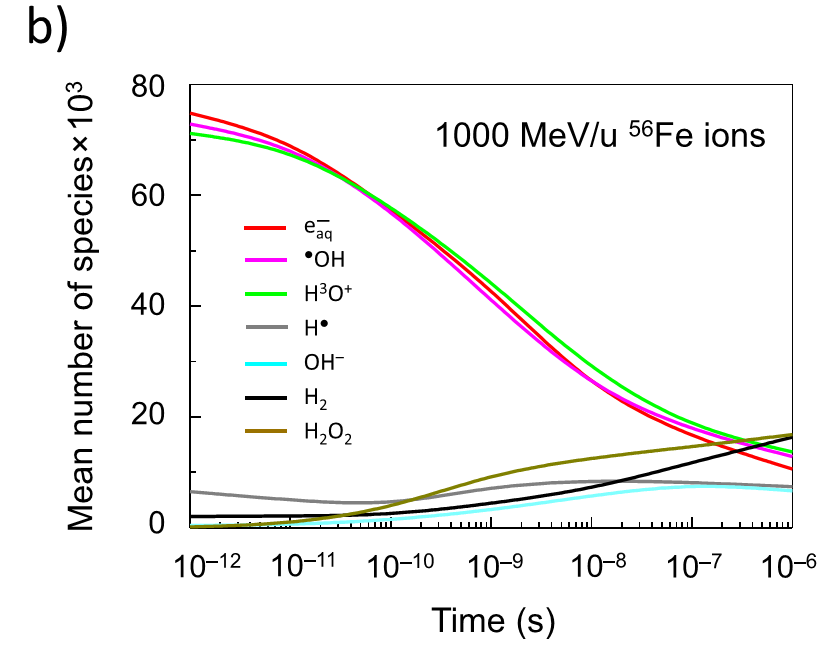 The time-dependent number of free radicals produced by  single track of 
 30 MeV proton and 1000 MeV/u iron particles calculated per one neuron.
Dose distribution in a small neural network
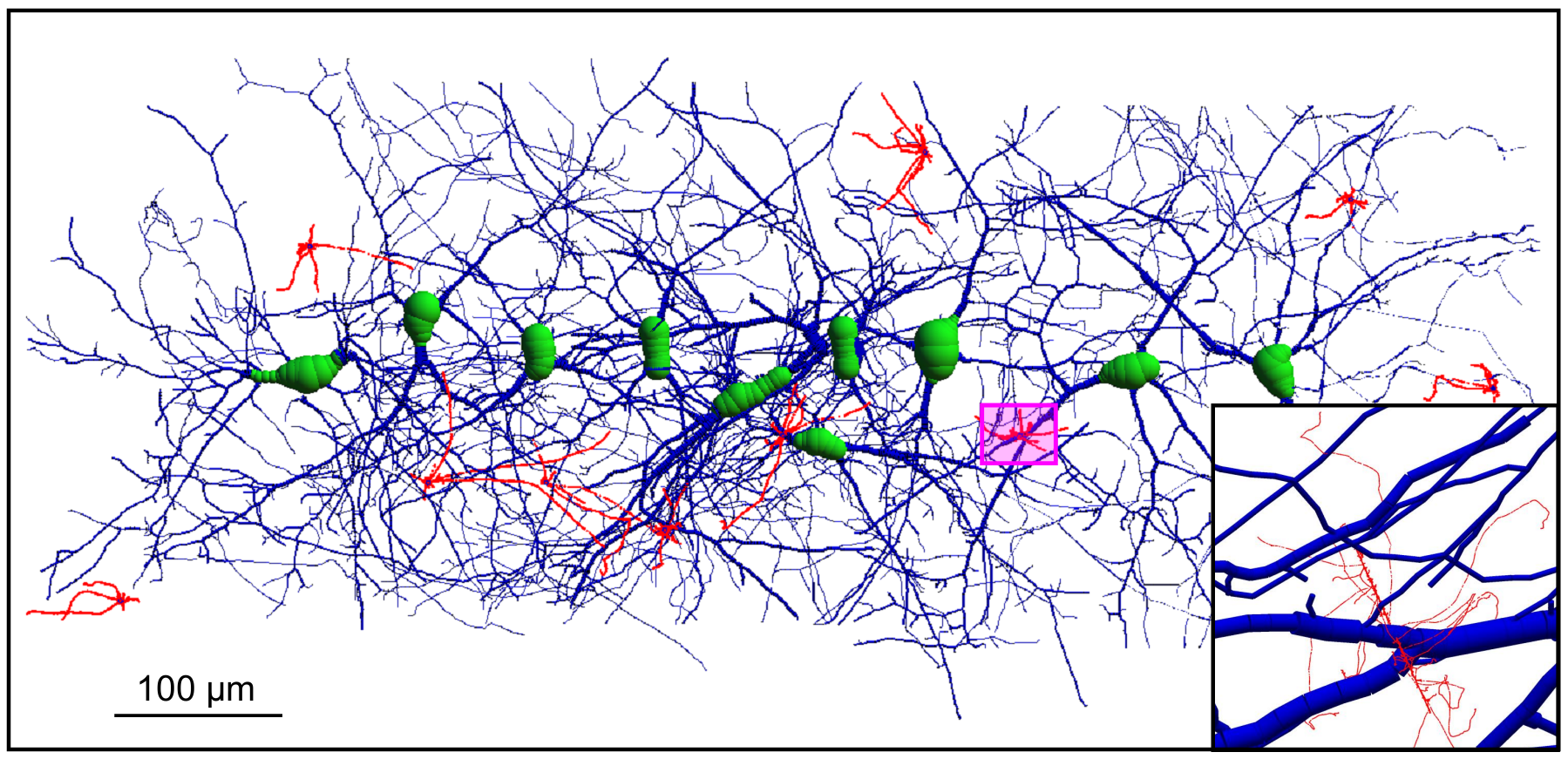 Three-dimensional structure of the neural network composed of 10 cells which are traversed by several tracks of 1000 MeV/u 56Fe particles. The segments of 56Fe particle tracks are given in red colours.
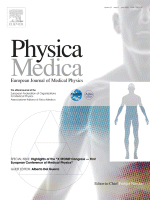 96 spheres and 18082 small cylindrical compartments
O. Belov, M. Batmunkh, S. Incerti, O. Lkhagva // Physica Medica. 2016. 32:1510-1520.
Dose deposition in a small neural network
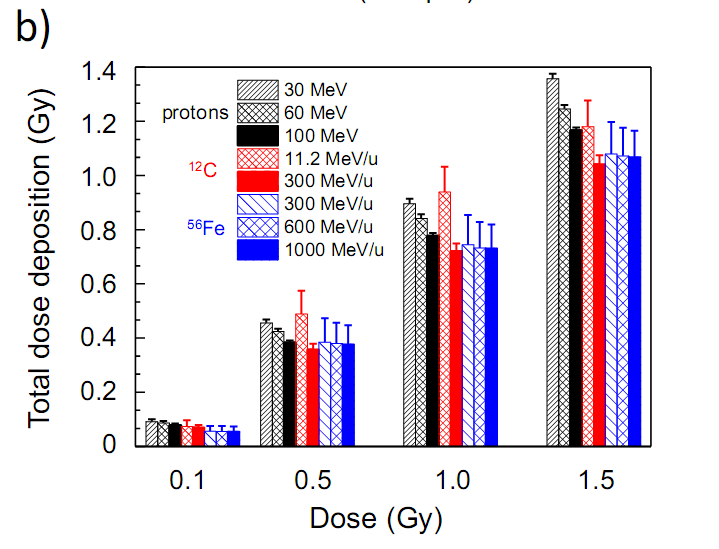 Total dose deposition in the neural network with respect to the fluence dose
Probability of particle track traversalto the neural network
TP of only secondaryelectron interactions
Total particle TP = primary particle TP + TP from secondary electron interactions
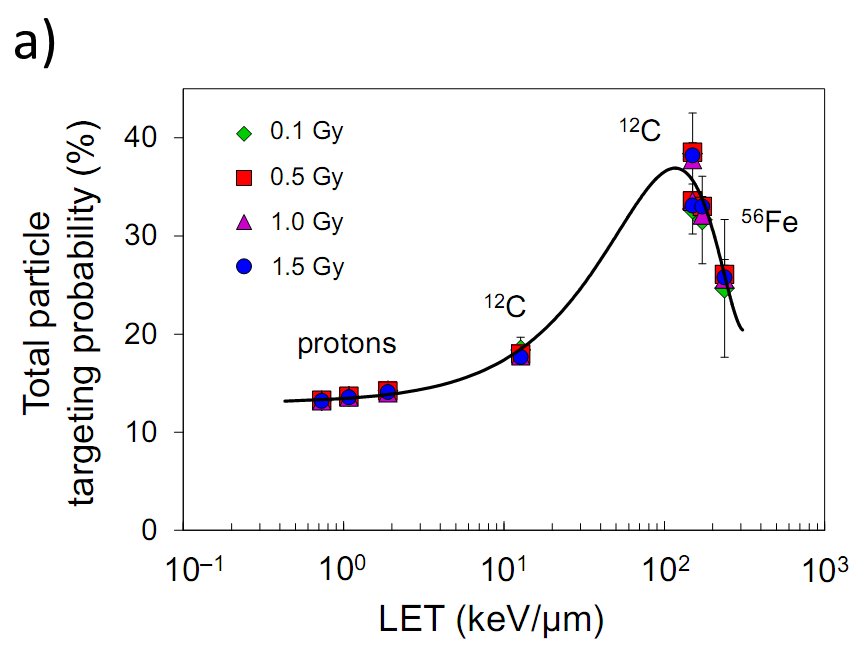 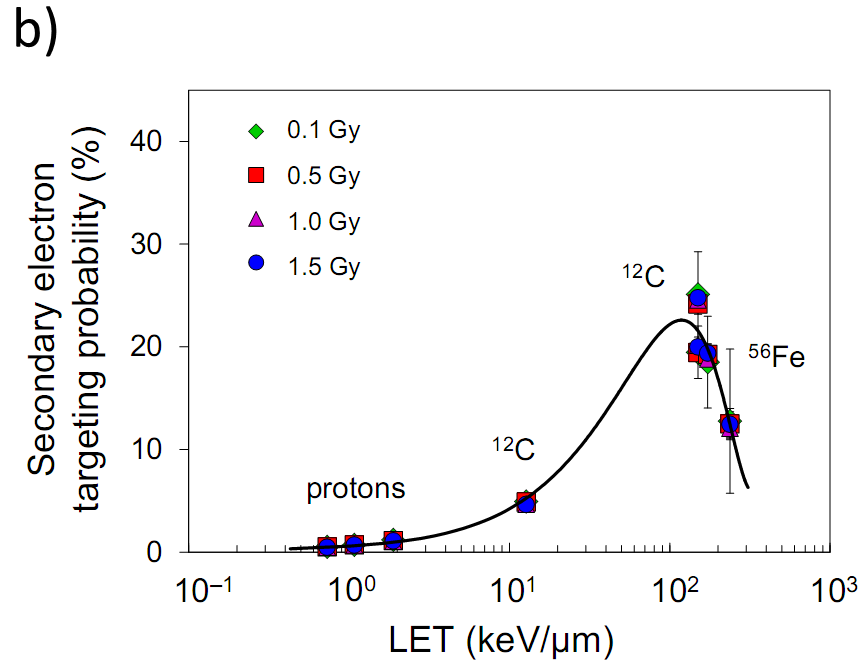 The targeting probability plots characterizing the frequency of particle coincidence with neuron components in the neural network.
Simulation of radiation damageto synapses and receptors
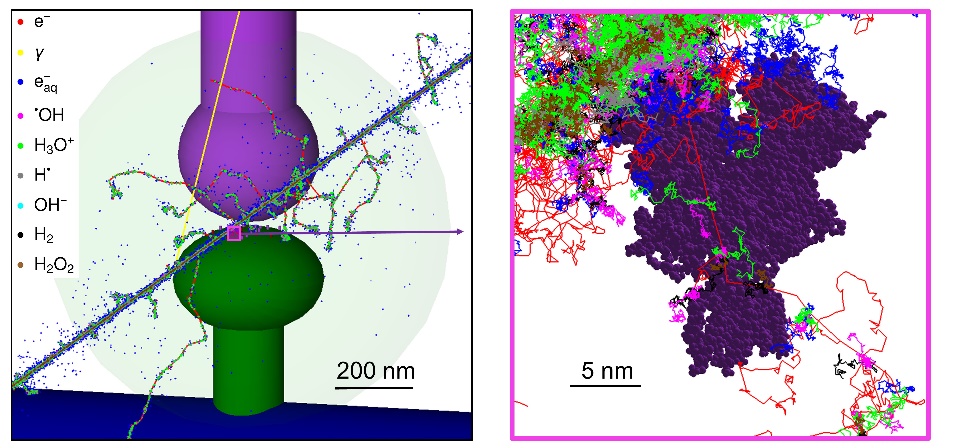 Track structure of 100 MeV/u iron particles in synaptic receptors
VAMPA=359.89 nm3 
VNMDA=429.85 nm3
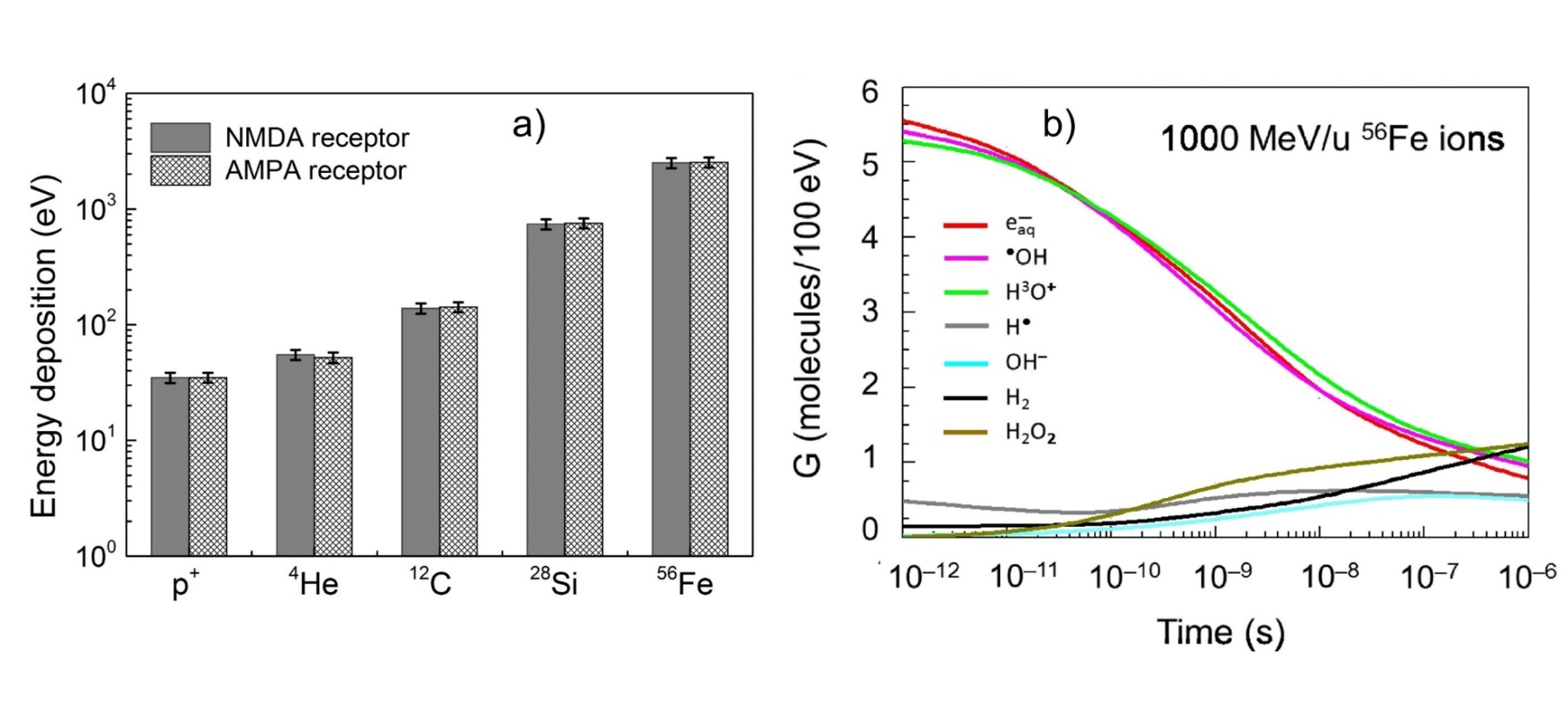 The average values of energy deposition to NMDA and AMPA receptor exposed to 10000 tracks of +p, 4He, 12C, 28Si, and 56Fe particles with same kinetic energy of 100 MeV/u.
L. Bayarchimeg, O.V. Belov, M. Batmunkh, O. Lkhagva
// Mongolian Journal of Physics. 2016. 2:470-474.
Conclusions
We have calculated microscopic energy deposition and yields of water radiolysis products in single neuron, a small neuronal network and synapse exposed to different radiations.

The present work demonstrates for the first time the possibilities of the general-purpose Geant4 toolkit for simulation of radiation effects in CNS.

It reports dependencies of the most important characteristics of radiation transport on particle LET and dose, it describes as well the time-evolution of particle tracks in the tested neural network with the special emphasis on modelling of water radiolysis chemistry. 

Some of the obtained quantities cannot be measured experimentally in real neurons and, therefore, the data produced is of particular importance for understanding the earliest physico-chemical events leading to further functional changes in CNS.
[Speaker Notes: In order to study direct and indirect radiation damage to brain neurons, we have calculated microscopic energy deposition and free radicals in single neuron and small neural network and synaptic receptor under irradiation with different particles and energies. 
CNS is so complex system. So some of obtained data, for example datas of physical and chemical interaction in neuron and neuronal system are can not be measured experimentally in real neurons. Therefore all obtained datas are particular importance for understanding the earliest physico-chemical-biological events leading to further functional changes in CNS.
Recently we have developed new example on this computation  to be officially included to Geant4-DNA.

///Only: The estimation of the radiolytic yields in neuronal cells suggests that the observed enhancement in the levels of reactive oxygen species may potentially lead to oxidative damage
to neuronal components disrupting the normal communication between cells of the neural network.]
Publications
O. Belov, M. Batmunkh, S. Incerti, O. Lkhagva. Radiation damage to neuronal cells: Simulating the energy deposition and water radiolysis in a small neural network // Physica Medica. 2016. 32:1510-1520.

L. Bayarchimeg, O.V. Belov, M. Batmunkh, O. Lkhagva. Modeling of synaptic receptors under irradiation with charged particles //Mongolian Journal of Physics. 2016. 2:470-474. 

М. Batmunkh, O.V. Belov, L. Bayarchimeg, O. Lkhagva. Radiation effects in the central nervous system: Simulation technique and practical applications // Mongolian Journal of Physics. 2016. 2:317-323. 

M. Batmunkh, O. Belov, L. Bayarchimeg, O. Lhagva, N. Sweilam. Estimation of the spatial energy deposition in CA1 pyramidal neurons under exposure to 12C and 56Fe ion beams // J.Rad.Res.App.Sci. 2015. 8:498-507.
Thank you for your attention!